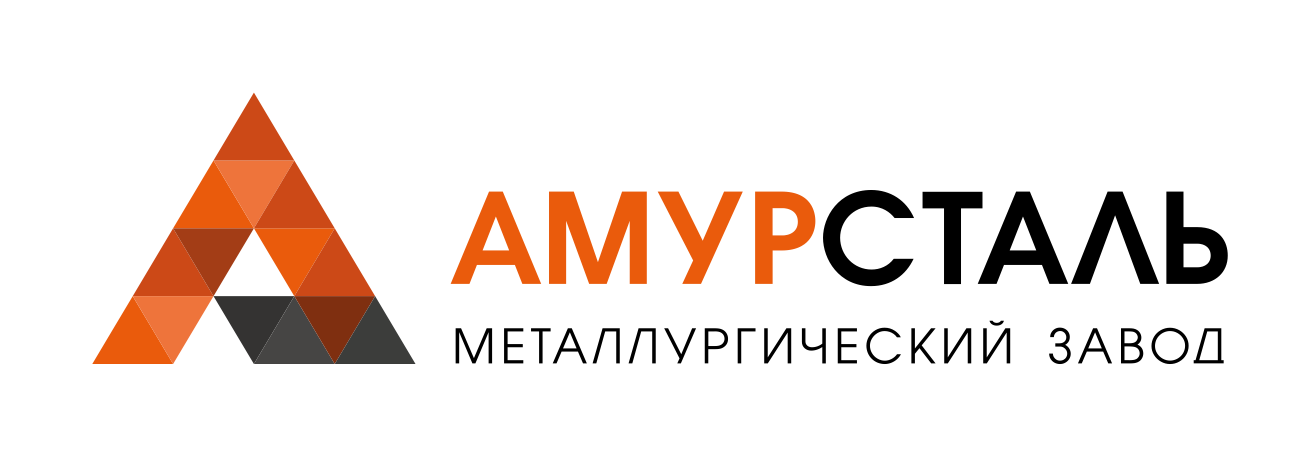 Экономика предприятия
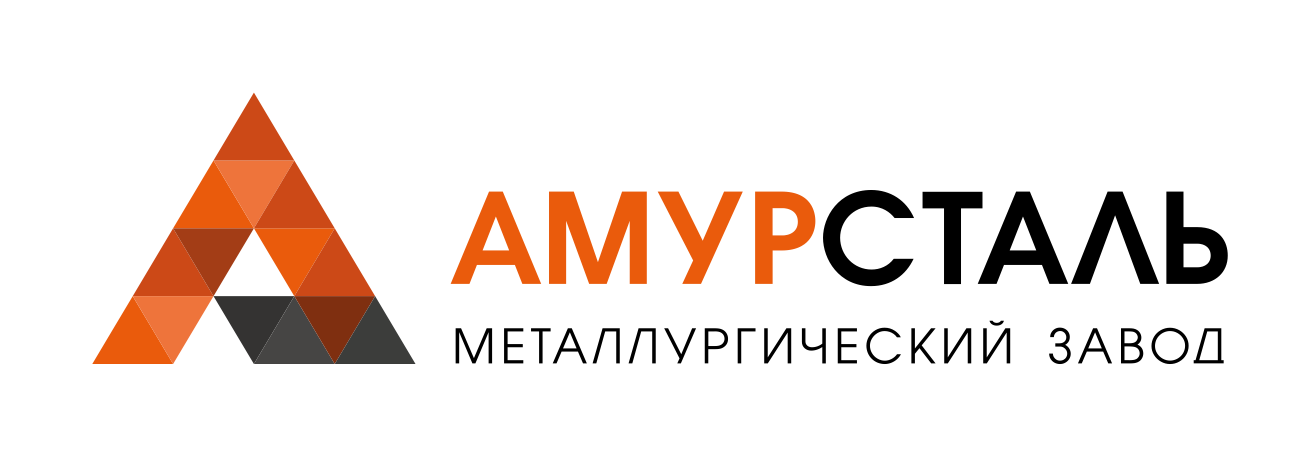 СОДЕРЖАНИЕ
Что такое экономика?

2. Прибыль – показатель эффективности производства

3. Затраты предприятия. Себестоимость продукции

4. Процесс планирования  

5. Анализ производственно-экономической деятельности
2
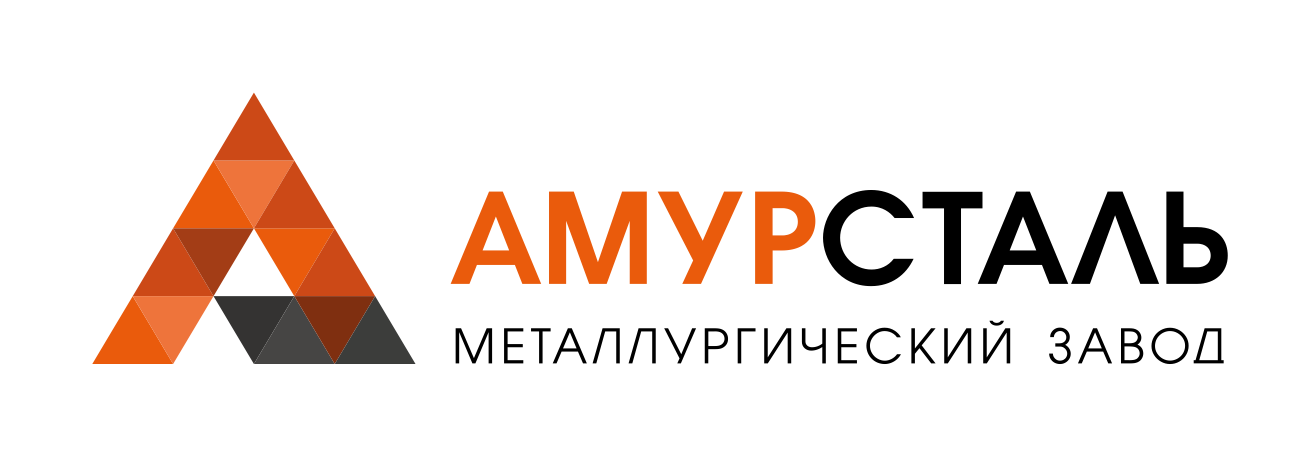 ЭКОНОМИКА
Основу любой экономики составляет производство – производство продукции, выполнение работ, оказание услуг.
Экономика предприятия — система знаний, связанных с процессом разработки и принятия эффективных управленческих решений в ходе деятельности предприятия.
Практической задачей экономики является:
- обеспечение достижения лучших результатов при минимальных затратах
- повышение эффективности производства и качества продукции с целью достижения максимального эффекта
3
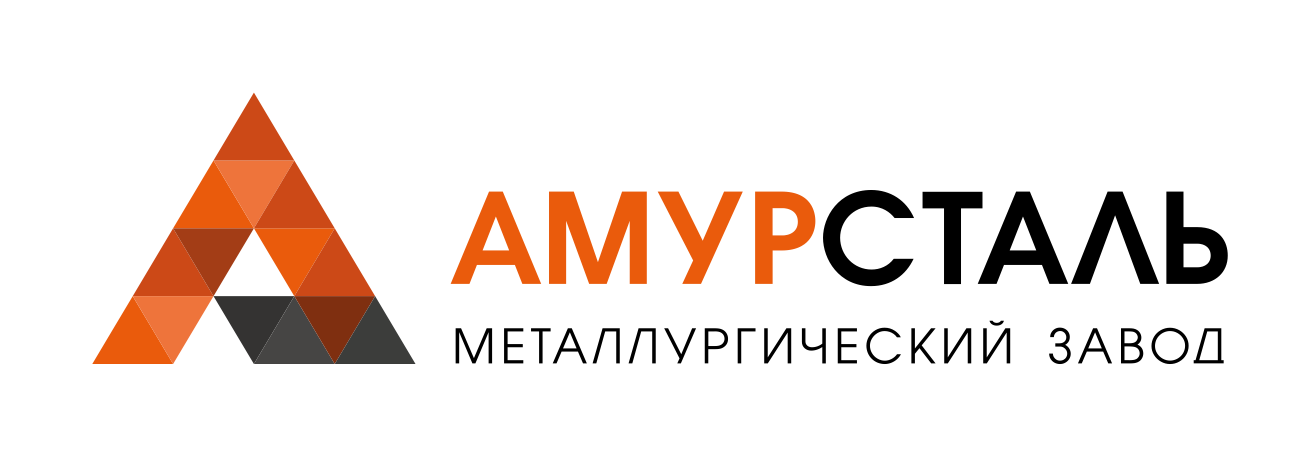 ПРИБЫЛЬ, ВИДЫ ПРИБЫЛИ
Прибыль — это разница между выручкой, то есть суммой всех денег и средств, полученных компанией за отчётный период от основного вида деятельности, и расходами, понесёнными в тот же период
Прибыль = Выручка - Себестоимость
Виды прибыли:
Маржинальная прибыль
Валовая прибыль
Операционная прибыль (прибыль от продаж)
Чистая прибыль
4
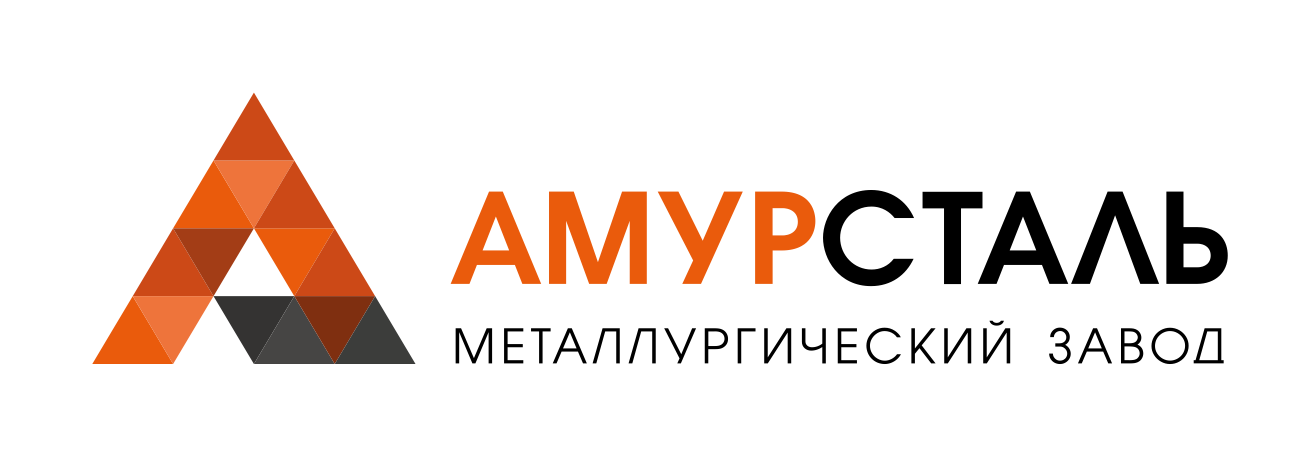 Выручка от реализации ТП
Выручка формируется из средств, которые завод получил от реализации товаров или оказания услуг.
Реализация товарной продукции
- сортовая заготовка на экспорт
- сортовой прокат на внутренний рынок
- прочая реализация (реализация сопутствующей продукции): криогенная продукция, шлаковая продукция, известь, отсев известняка, окалина
5
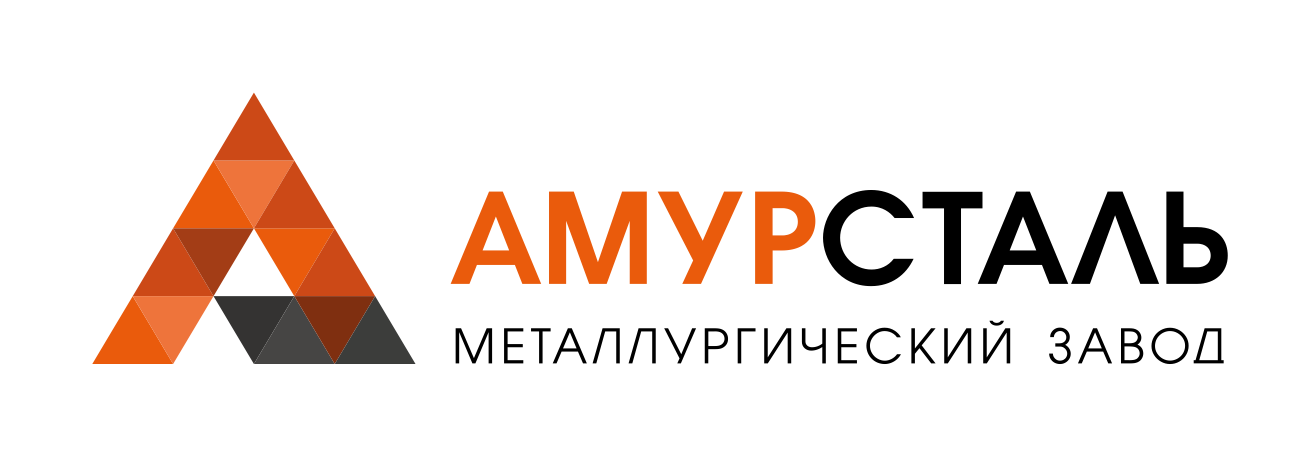 Виды прибыли
Виды прибыли:
Маржинальная прибыль = Выручка – прямые переменные расходы
Валовая прибыль = Выручка – (прямые переменные расходы + постоянные производственные расходы)
Операционная прибыль = Выручка – (прямые переменные расходы + постоянные производственные расходы + коммерческие затраты + административные расходы)
Чистая прибыль = Выручка – (прямые переменные расходы + постоянные производственные расходы + коммерческие затраты + административные расходы + внеоперационные расходы)
Затраты предприятия:

- прямые переменные расходы
- постоянные производственные    
расходы
- коммерческие затраты
- административные расходы
- выплаты процентов по кредитам
- налоги и сборы
- вознаграждения, пособия, компенсации, материальная помощь и пр.
6
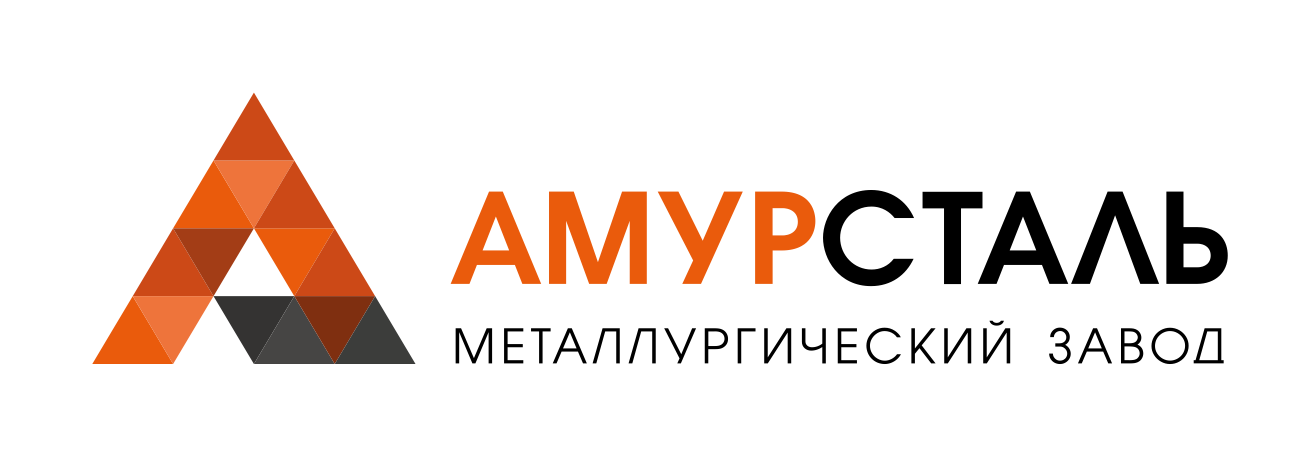 Себестоимость продукции
Себестоимость продукции – это сумма затрат предприятия на производство и реализацию продукции, выраженные в денежной форме
Затраты на производство
сырье и основные материалы
Виды себестоимости 
(по месту возникновения затрат):
цеховая
производственная
полная
Цеховая себестоимость
 затраты цеха на осуществление производственной деятельности
Производственная себестоимость
Расходы на продажу
Общехозяйственные расходы
Полная  себестоимость
Производственная себестоимость
7
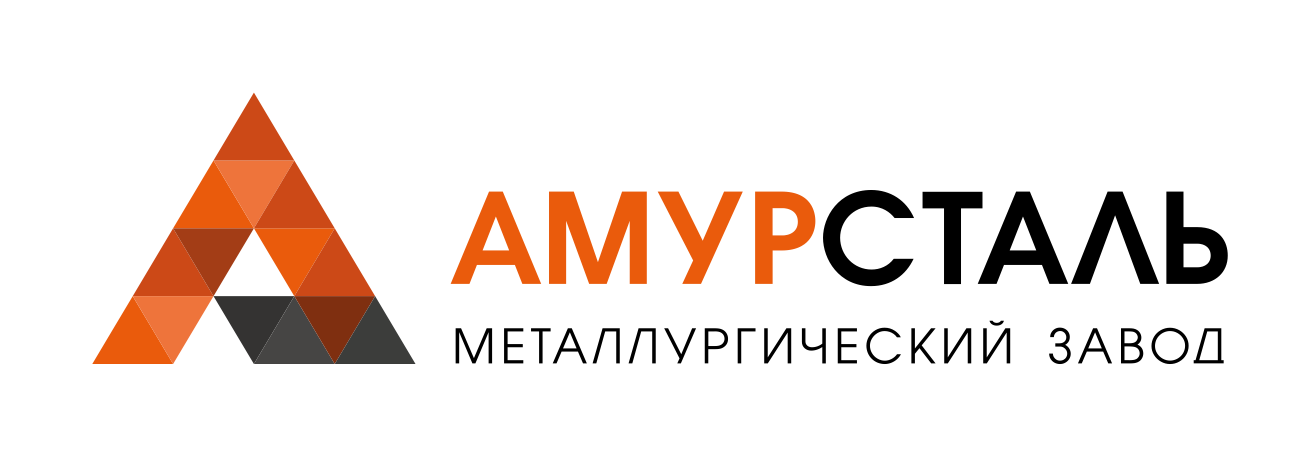 Себестоимость продукции
Плановая себестоимость отражает максимально допустимую величину затрат и включает только те затраты, которые для предприятия необходимы для производства продукции.
Виды себестоимости
плановая
фактическая
расчетная
Фактическая себестоимость определяет степень выполнения плановых заданий по снижению себестоимости на основе фактических затрат.
Расчетная себестоимость используется при технико-экономических расчетах по обоснованию проектов (улучшения производственных процессов, модернизация, инвестиции)
Калькуляция себестоимости продукции
– это определение себестоимости единицы продукции по статьям расходов
С = Мз + АО + ЗП + Отч. + Зпр.
Мз – материальные затраты (покупные сырье, материалы, топливо, энергия)
АО – амортизационные отчисления
ЗП – заработная плата
Отч. – отчисления на страховые взносы
Зпр. – прочие затраты (услуги сторонних организаций)
8
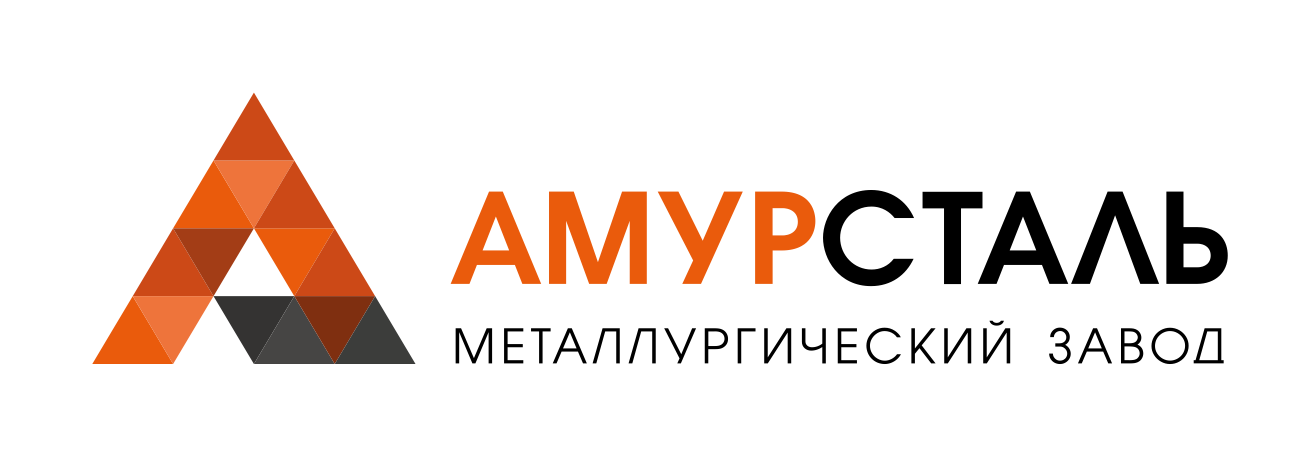 Себестоимость продукции
Пути снижения себестоимости продукции:  

•	закупка сырья и материалов по более низким ценам
•	экономное расходование сырья и материалов (соблюдение норм расхода)
•	снижение отходов производства и брака 
•	экономия топлива и электроэнергии
•	снижение технологических простоев и простоев оборудования
•	бережное отношение к предметам и орудиям труда
9
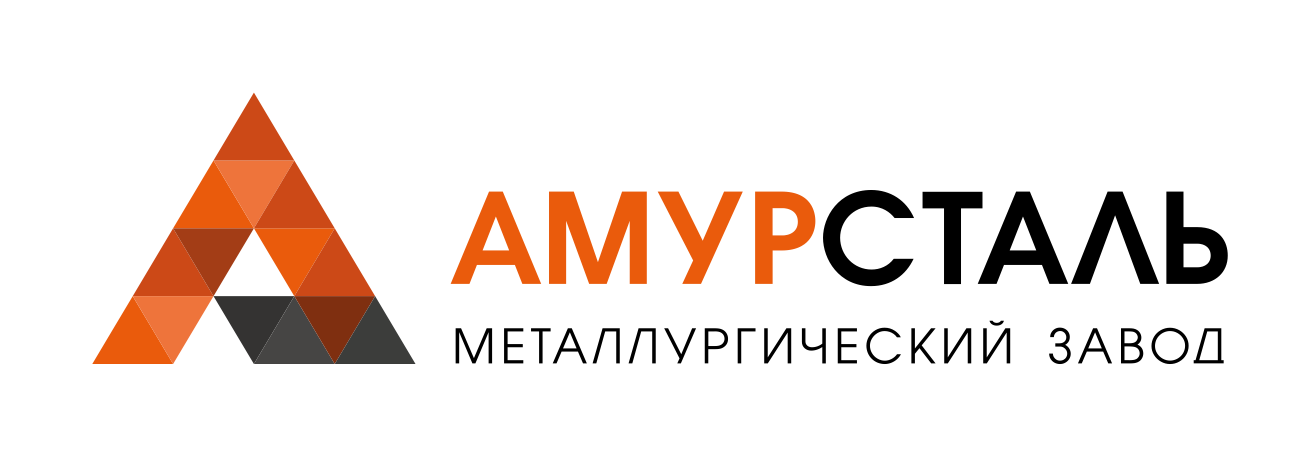 Классификация затрат
Группировка затрат по экономическим элементам

материальные затраты (затраты на покупное сырье и материалы)

энергетические затраты (электроэнергия, природный газ, вода питьевая и горячая, тепловая энергия)

расходы на оплату труда (выплаты по заработной плате, суммы страховых взносов по договорам   обязательного страхования, оплата учебных отпусков и пр.)

услуги сторонних организаций (текущие и капитальные ремонты, техническое обслуживание и содержание основных средств, прочие услуги) 

амортизационные отчисления (рассчитываются исходя из балансовой стоимости  
     и нормы амортизации оборудования)
10
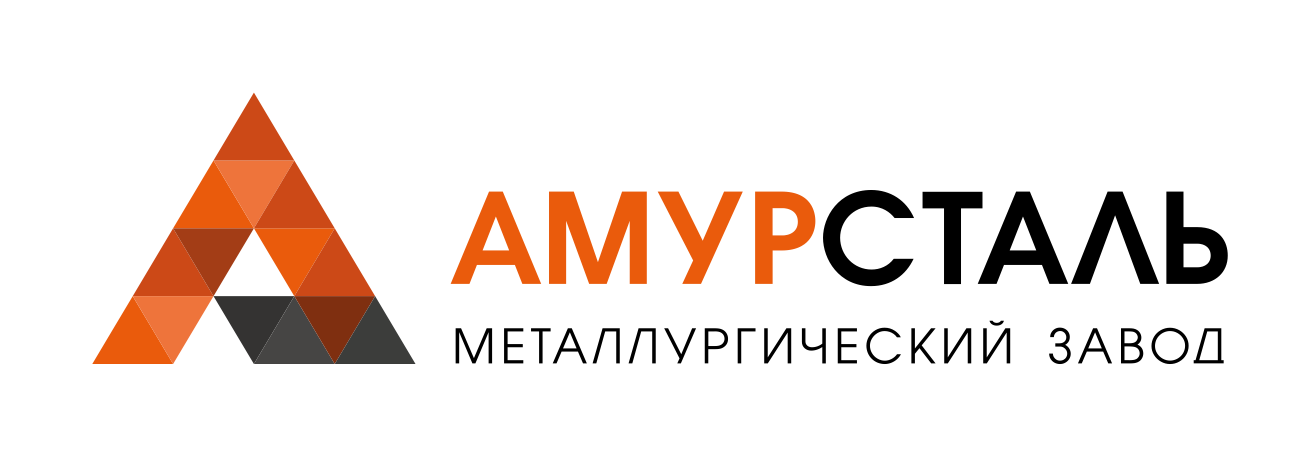 Классификация затрат
2. Группировка затрат по калькуляционным статьям

сырье и материалы в основном производстве 

возвратные отходы (вычитаются)

топливо и энергия на технологические нужды

основная заработная плата основных производственных рабочих

отчисления на социальные нужды от зарплаты основных производственных рабочих

капитальный ремонт

текущий ремонт и содержание основных средств

прочие цеховые расходы

-   охрана труда
11
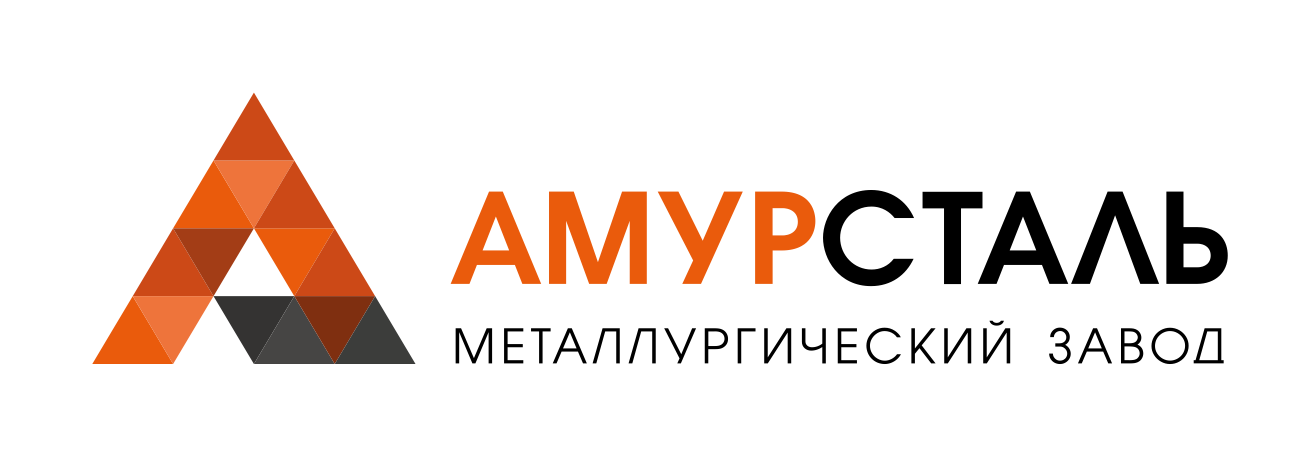 Планирование себестоимости продукции
Планирование себестоимости продукции 
- важнейший элемент управления затратами
План по себестоимости продукции 
– составная часть процесса планирования
Методы планирования себестоимости
- попередельный
- позаказный
- попроцессный
- нормативный
12
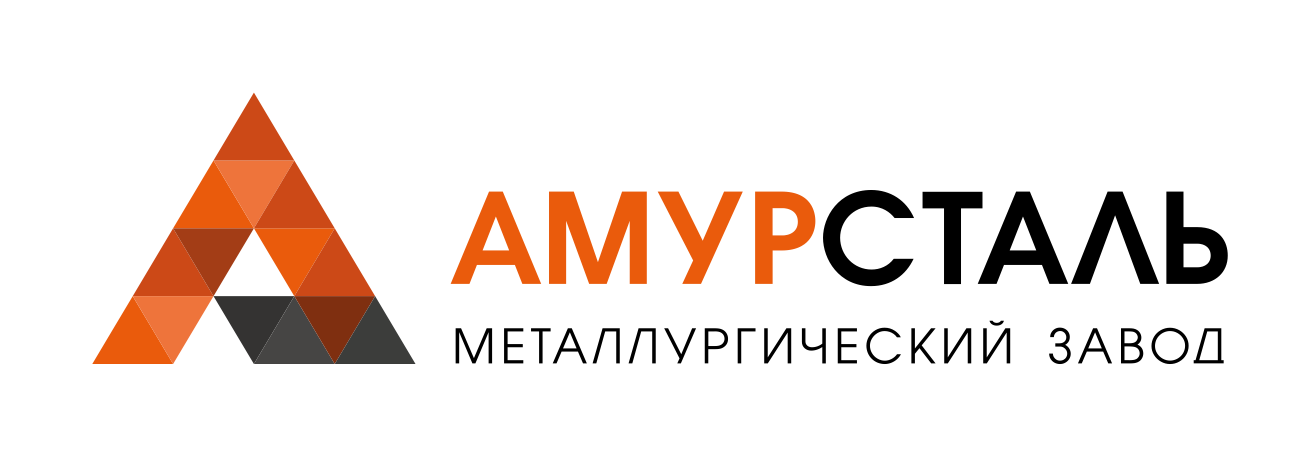 Планирование себестоимости продукции
Попередельный метод учета затрат
 заключается в последовательной переработке сырья и материалов, которая осуществляется в несколько стадий (переделов). 

Передел – совокупность технологических операций, в результате которых сырье и материалы превращаются в полуфабрикаты или готовую продукцию. 

Полуфабрикат – промежуточное звено в цепочке от материалов, до готовой продукции.
Продукция, полученная в каждом переделе (кроме последнего), является полуфабрикатом.
13
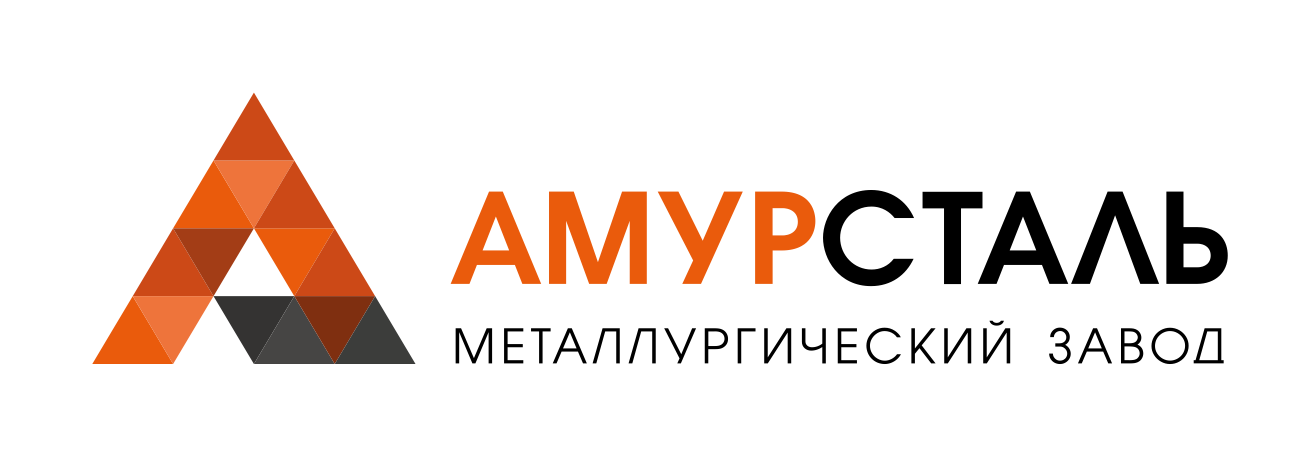 Планирование себестоимости продукции
Производство сортовой заготовки - ВСЕГО
Производство 
сортовой заготовки
Задано 		
металлолом		
ферросплавы		
добавочные материалы		
Итого задано в производство
ПЕРЕДЕЛ
материалы		
энергозатраты		
ФОТ		
услуги сторонних организаций 
услуги вспомогательных цехов	
амортизация		
ИТОГО стоимость передела	
Производственная себестоимость сортовой заготовки
Производство
 сортового проката
Задано 	
Заготовка ПФ

		
Итого задано в производство	
ПЕРЕДЕЛ
материалы		
энергозатраты		
ФОТ		
услуги сторонних организаций	
услуги вспомогательных цехов
амортизация		
ИТОГО стоимость передела	
Производственная себестоимость сортового проката
Производство товарной сортовой заготовки
Производство  сортовой заготовки ПФ
Производство сортового проката
Реализация  товарной сортовой заготовки на экспорт
Реализация   сортового проката на внутренний рынок
14
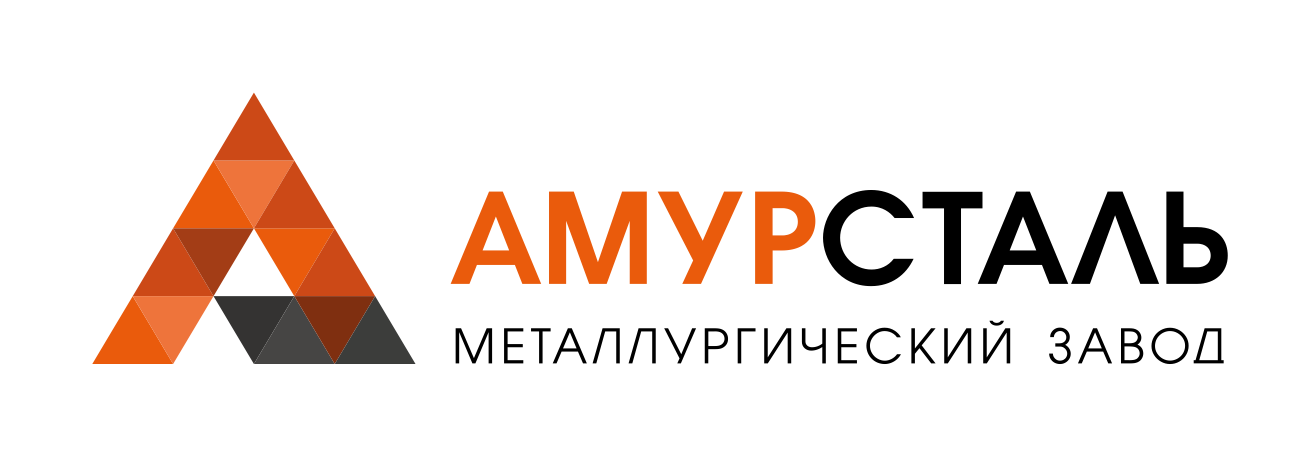 Формирование годового бюджета
Документы, 
необходимые для разработки годового бюджета
Бюджет продаж
 (Управление маркетинга и сбыта)
Производственная программа 
(Производственный отдел)
Нормы расхода сырья, материалов и ТЭР на производство продукции  
(Техническое управление)
Бюджет энергоресурсов
 (Отдел главного энергетика)
Численность, Фонд оплаты труда персонала
(Отдел туда и заработной платы)
Цены на сырье и основные материалы
 (Управление снабжения)
Материалы нормируемые 
 (Приказ № 2)
Прочие административно – хозяйственные расходы 
(Бюджеты ЦФО)
Расходы на продажу 
(Отдел транспортных перевозок)
Материалы и услуги на текущие и капитальные ремонты
 (Приказ № 2)
15
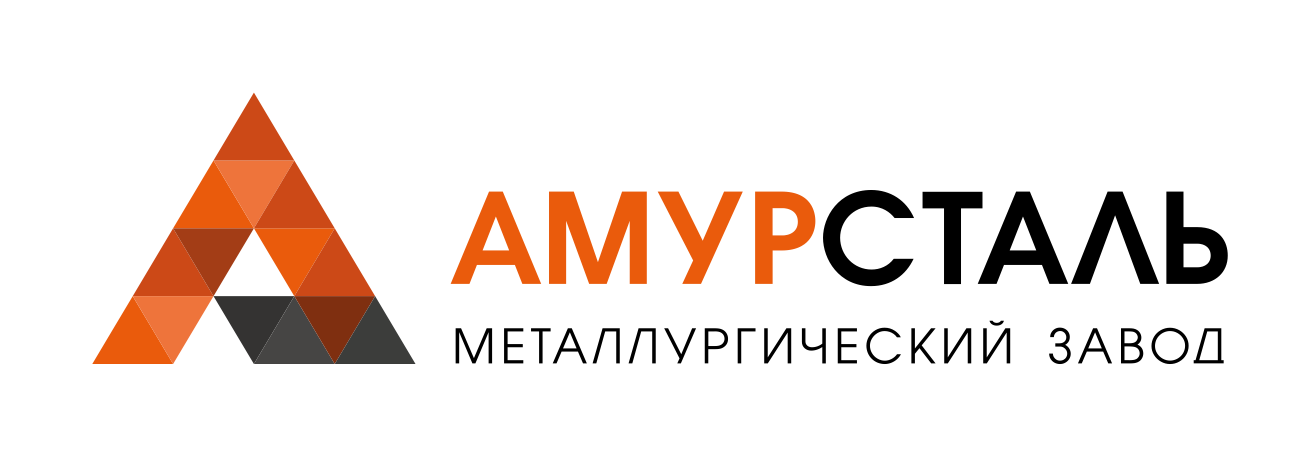 Формирование годового бюджета
Подготовка документов, необходимых для формирования производственно – экономических показателей
Выручка от реализации товарной  продукции
Расчет потребности металлолома и основных материалов на производство жидкой стали
Расчет потребности энергоресурсов
Потребность материалов на год
 (с разбивкой по цехам)
Общехозяйственные  расходы
Услуги сторонних организаций 
(СМР, техническое обслуживание, прочие услуги)
Коммерческие расходы
16
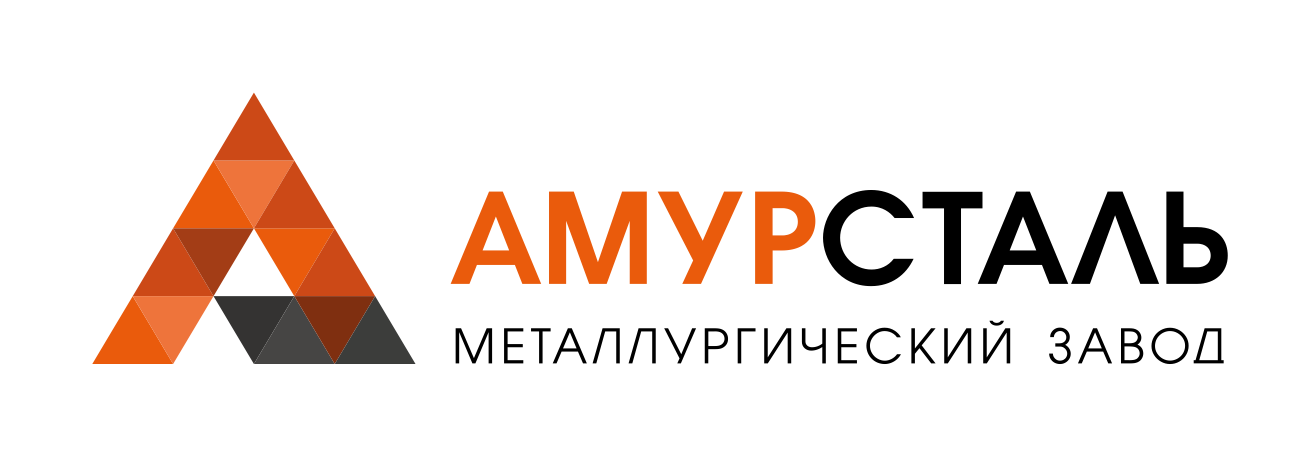 Формирование годового бюджета
Расчет основных производственно – экономических показателей
Отчет о прибылях и убытках
Расчет маржинальности, рентабельности реализованной продукции
Основные показатели производственно-экономической деятельности
Смета затрат на производство
Приказ об утверждении годового бюджета
17
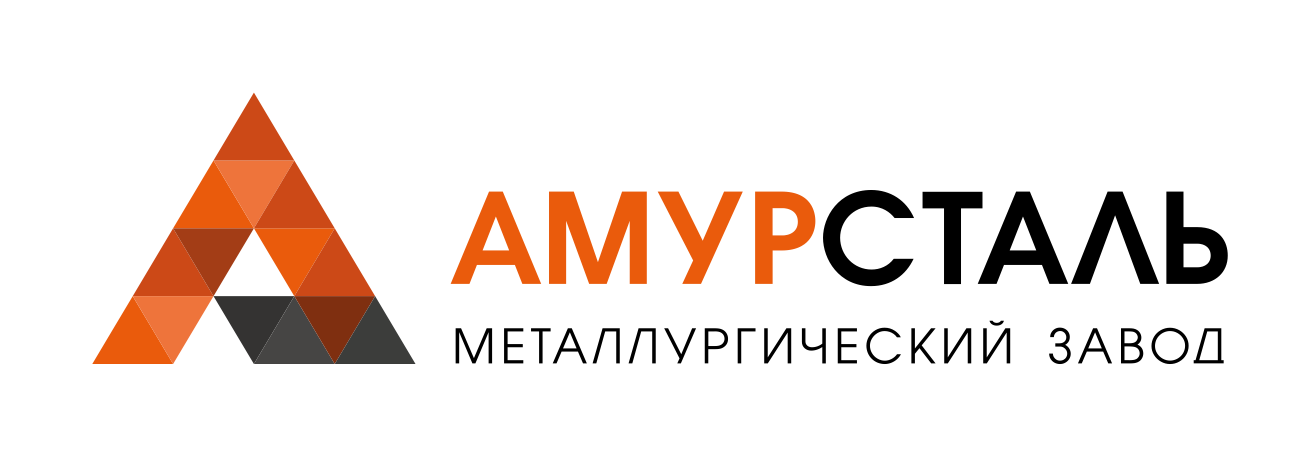 Расчет норматива затрат по предприятию на месяц
Документы, 
необходимые для разработки бюджета на планируемый месяц
Бюджет продаж
 (Управление маркетинга и сбыта)
Производственная программа 
(Производственный отдел)
Нормы расхода сырья, материалов и ТЭР на производство продукции  
(Техническое управление)
Бюджет энергоресурсов
 (Отдел главного энергетика)
Численность, Фонд оплаты труда персонала
(Отдел туда и заработной платы)
Цены на металлолом и основные материалы
 (Управление снабжения)
Услуги по Приказу №2 
 (Управление снабжения, ОКС)
Прочие административно – хозяйственные расходы 
(Бюджеты ЦФО)
Расходы на продажу 
(Отдел транспортных перевозок)
Планируемые материалы (Предоставляют МОЛ цехов)
18
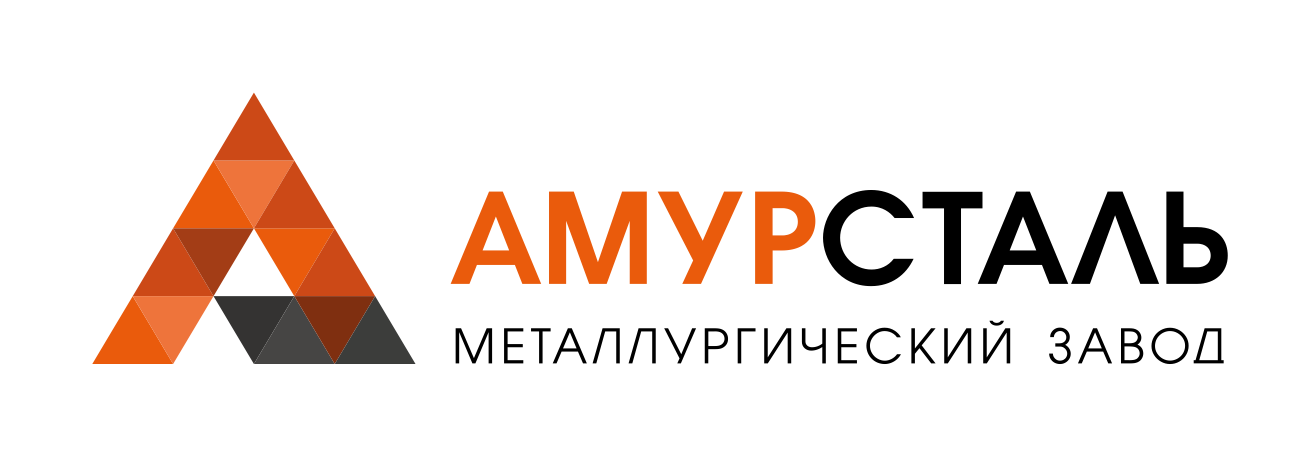 Расчет норматива затрат по предприятию на месяц
Расчёт потребности энергоресурсов по предприятию
1. Расчёт затрат на энергетику
Составление плановых калькуляций по энергетическим цехам: КГЦ, Электроцех, Энергоцех
2. Расчёт плановых калькуляций по цехам обеспечения основного производства: РМЦ, ЦЗЛ, ЦКИПиА, ЖДЦ, ЦТТ
Цены на энергопродукцию
Сумма услуг вспомогательных цехов
Составление плановых калькуляций по ЦПЛ, УОИ, УПШ,
Составление плановых калькуляций по ЭСПЦ, СПЦ
Стоимость порезки лома, извести
Получаем производственную себестоимость единицы сортовой заготовки и сортового проката
19
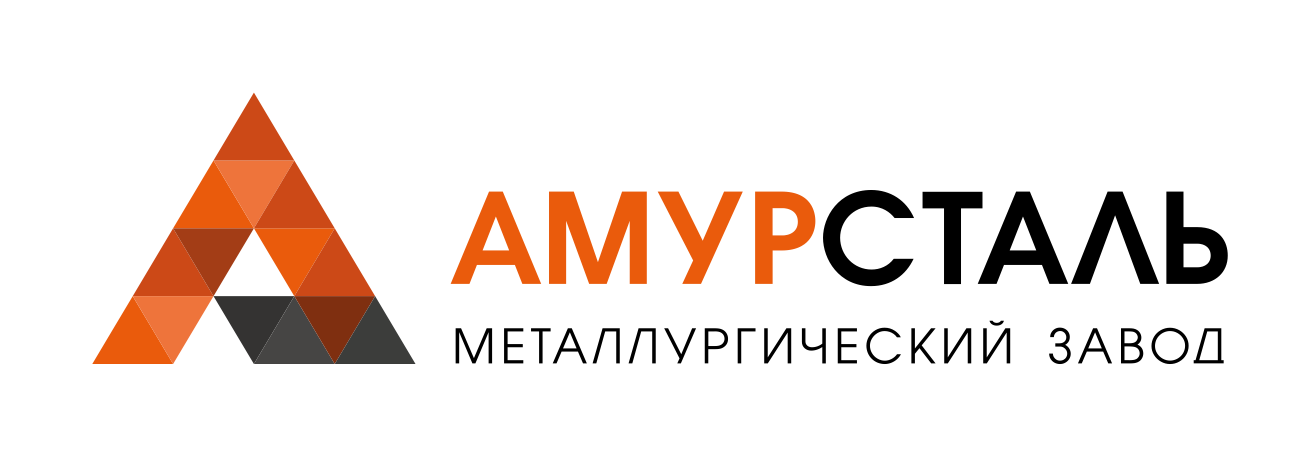 Расчет норматива затрат по предприятию на месяц
3. Расчёт других статей затрат
Общехозяйственные расходы
Коммерческие расходы
Внереализационные расходы

Реализация прочей продукции
4. Составление сметы затрат по предприятию
5. Распределение коммерческих и общехозяйственных расходов на реализацию продукции (получаем полную себестоимость реализованной продукции)
6. Расчет прибыли от реализации товарной продукции
7. Расчет маржинального дохода от реализации металлопродукции
Приказ «О направлении экономической работы»
20
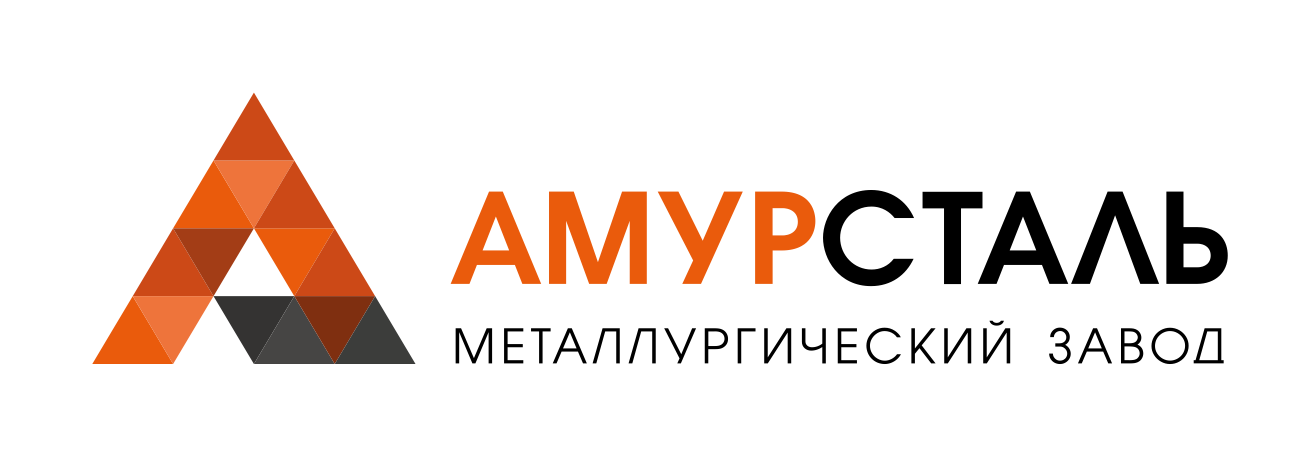 Анализ производственно–экономической деятельности
Оперативный контроль (еженедельно)
Анализ работы завода
Оперативный анализ расхода сырья, основных материалов и ТЭР
Оперативный анализ себестоимости продукции
2. Выполнение экономических показателей за отчетный месяц
3. Выполнение плана по себестоимости за счет норм
4. План-фактный анализ себестоимости по подразделениям с пояснениями причин отклонений от плановых показателей
6. Исполнение Приказа № 2 (материалы и услуги) за отчетный месяц и с начала года
7. Проведение балансовых комиссий по выполнению плана себестоимости подразделений (ежеквартально)
5. Справки о выполнении экономических показателей эффективности
Итоги выполнения плана за отчетный период с факторным анализом изменения выручки и прибыли в сравнении с планом
21
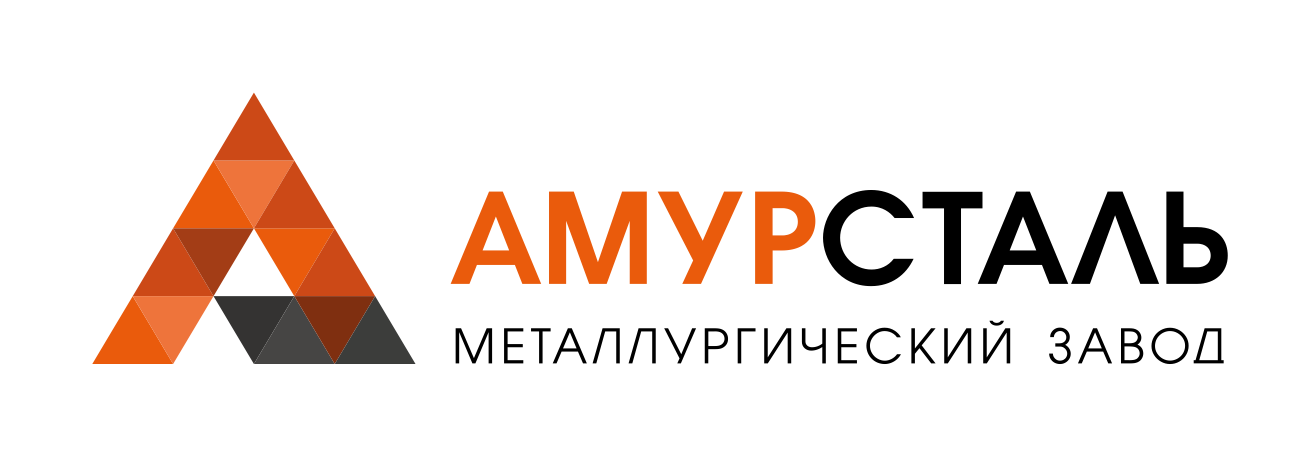 Спасибо за внимание!